Slovarji
Poišči
Zelo pogosto
Seznam parov
Za dano vrednost k iščemo v
Vrednosti k so enolične (so vse med seboj različne)
Naj bo hitro!
Slovar
Hitra realizacija 
Seznami:
Za dan indeks vrni vrednost
Slovar
"seznam", kjer je indeks poljuben (no, skoraj)
"indeks" pri slovarju imenujemo ključ
Ključ je lahko int, nabor, str, … 
Enoličnost ključev
Dictonary (tip je dict)
stevilke = {"Ana": "041 310239", "Berta": "040 318319", "Cilka": "041 103194", "Dani": "040 193831", "Eva": "051 123123", "Fanči": "040 135367", "Helga": "+49 175 4728 475"}
Operacije
Je prazen?
if stevilke:
V splošnem: http://www.pythoncentral.io/how-to-check-if-a-list-tuple-or-dictionary-is-empty-in-python/
Dostop
stevilke["ana"]
Če ključa "ana" ni, dobimo napako KeyError
Dodajanje
stevilke["mojca"] = "041 2222222"
Če že obstaja ključ "mojca", prekrijemo staro vrednost
Brisanje
del stevilke["mojca"]
Če ključ ne obstaja, izjema 
Kopiraj
novSl = stevilke.copy()
Sprazni
stevilke.clear()
Sprehodi po slovarjih
for t in nekSlovar:
print(t)
Izpis ključev, t torej zavzame vrednosti ključev
print(nekSlovar[t]) 
Izpis vrednosti
for t in nekSlovar.items():
print(t)
Izpis parov
ime, štev = t # 'razpakiranje'
print(ime, štev)
for ime, št  in nekSlovar.items(): 
print(ime, štev)
Razpakiranje že v glavi zanke
Sprehodi po slovarjih
POZOR!
Vrstni red, v katerem t (oz. ime v 3. zgledu) dobi vrednosti, je "naključen"
Tudi v zgledu spodaj
for t in nekSlovar.values():
print(t)
Izpis vrednosti, t torej zavzame vse vrednosti 
Kaj, če se kaka vrednost ponovi?
Do ključev ne moremo 
kot pri for x in sez ne do indeksov
Še nekaj funkcij
len(slovar) # dolžina (število "parov")
slovar.keys() # skoraj seznam ključev
slovar.values() # skoraj seznam vrednosti
slovar.items()      # skoraj seznam parov (ključ, vrednost)
"skoraj seznam" – nekaj, po čemer gremo lahko z zanko for
Vrstni red je "naključen"
list(slovar.keys())# seznam ključev
kl in slovar # ali ima slovar ključ kl
slovar.update(sl2)     # doda pare (ključ, vrednost) iz sl2 v slovar
Dejansko gre za preslikavo: ključ  vrednost
Kaj je SLOVAR
Pogostost
Beleženje metov kocke
meti = [4, 4, 4, 3, 2, 3, 5, 3, 3, 4, 6, 6, 6, 1, 3, 6, 6, 4, 1, 4, 6, 1, 4, 4, 4, 6, 4, 6, 5, 5, 6, 6, 2, 4, 4, 6,  3, 2, 6, 1, 3, 6, 3, 2, 6, 6, 4, 6, 4, 2, 4, 4, 1, 1, 6, 2, 6, 6, 4, 3, 4, 2, 6, 5, 6, 3, 2, 5, 1, 5, 3, 6, 4, 6, 2, 2, 4, 1, 4, 4, 3, 1, 4, 2, 1, 3, 1, 4, 6, 1, 1, 3, 4, 1, 4, 3, 2, 4, 6, 6]
Zanima nas, kolikokrat je padla katera številka
S seznamom
DEMO
Kaj pa, če imamo seznam klicanih številk
klici = ['041 103194', '040 193831', '040 318319', '040 193831', '041 310239', '040 318319', '040 318319', '040 318319', '040 193831', '040 193831', '040 193831', '040 193831', '040 193831', '040 318319', '040 318319', '040 318319', '040 193831', '040 318319', '041 103194', '041 103194',  '041 310239', '040 193831', '041 103194', '041 310239', '041 310239', '040 193831', '041 310239', '041 103194', '040 193831', '040 318319']
Ali pa seznam imen
klici = ['Cilka', 'Dani', 'Berta', 'Dani', 'Ana', 'Berta', 'Berta', 'Berta', 'Dani', 'Dani', 'Dani', 'Dani', 'Dani', 'Berta', 'Berta', 'Berta', 'Dani', 'Berta', 'Cilka',  'Cilka', 'Ana', 'Dani', 'Cilka', 'Ana', 'Ana', 'Dani', 'Ana', 'Cilka', 'Dani', 'Berta']
Rešitev s seznamom
Ideja: "števce" vodimo kot sezname s pari (ključ, kolikokrat)
Vedno pogledamo seznam vseh števcev, če ključ najdemo, povečamo ustrezni element v paru
pogostosti = []
for ts in klici:
    for žeTs in pogostosti:
        if žeTs[0] == ts:
            žeTs[1] += 1
            break
    else: # k FOR!!
        pogostosti.append((ts, 1)) # to ne bo šlo, zakaj ne?
print(pogostosti)
S slovarjem
pogostosti = {}
for ts in klici:
    # smo na klic ts že naleteli?
    if ts in pogostosti:
        pogostosti[ts] += 1
    else: #nov klic, dodamo v slovar
        pogostosti[ts] = 1
print(pogostosti)
Gre še lažje
pogostosti = {}
for ts in klici:
    pogostosti[ts] = 
       1 + pogostosti.get(ts,0)
print(pogostosti)

slovar.get(ključ, privzetaVrednost)

Z get dobimo slovar[ključ], če je ključ v slovarju,  oziroma privzetaVrednost drugače.
In ker smo vraževerni …
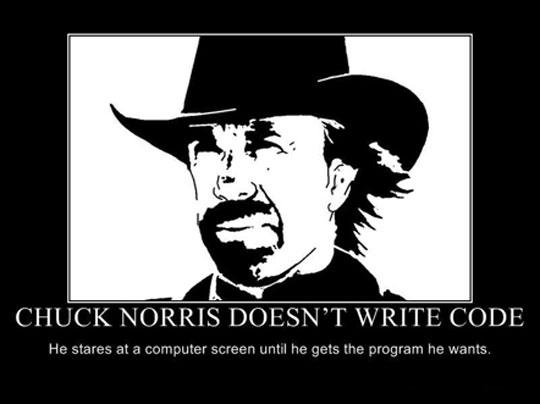